ПРОЕКТ «БЕРЕЖНАЯ ШКОЛА»
Тема « Процесс подготовки учителя по предметам естественно-научного  цикла»

Место реализации: Липецкая область, Добринский район, с.Талицкий Чамлык, ул. Советская, 41, 
                   МБОУ СШ с.Талицкий Чамлык
Паспорт проекта
Основания для реализации проекта:
- длительный процесс подготовки к уроку. 
-отношение использования инструментов бережливого производства в процессе подготовки к урокам естественно- научного цикла
 неэффективное использование рабочей зоны;
- потеря времени для поиска необходимого в данный момент наглядного пособия, дидактического материала или компьютерного файла;
- повышение утомляемости и эмоционального напряжения работников;
- общая неудовлетворенность рабочим процессом.
Используемые инструменты:
- картирование;
- система 5 С; 
-визуализация.
Карта текущего состояния процесса«Процесс подготовки учителя по предметам естественно- научного цикла» Линейный способ картирования
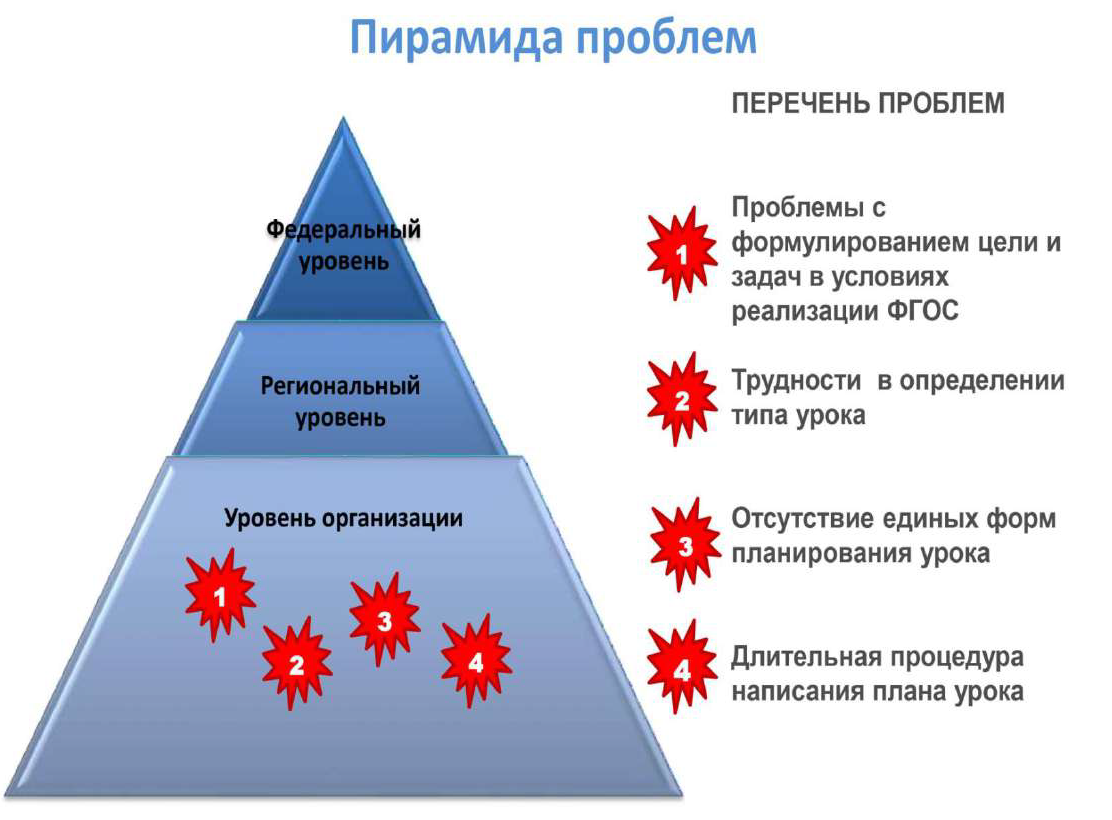 Карта целевого состояния процесса  « Процесс подготовки учителя по предметам естественнно- научного цикла»Линейный способ картирования
План реализации проекта «Бережная школа»В МБОУ СШ с. Талицкий Чамлык Добринского муниципального района Липецкой области  на 2024-2025 учебный год
Цель: реализация концепции «Бережная школа» в образовательном учреждении
Задачи: 
Создание благоприятных условий для работы педагогов в ОО.
Организация взаимодействия заинтересованных сторон с целью устранения потерь в основных и вспомогательных процессах образовательных организаций.
Обучение педагогов школы методам и инструментам Бережного производства – 100%.
Сокращение бюрократической нагрузки на педагога и образовательное учреждение– на 50% сокращение трудозатрат школы и педагогов на представление отчетности. 
Изучение успешных практик организации процессов с использованием Бережных технологий.
План реализации проекта «Бережная школа»
План реализации проекта «Бережная школа»
План реализации проекта «Бережная школа»
Достигнутые результаты